Institut für Bildung, Beruf und TechnikAbteilung: Technik und ihre Didaktik
Methodological skills
Heike Arold

Selected slides for the teaching unit C4
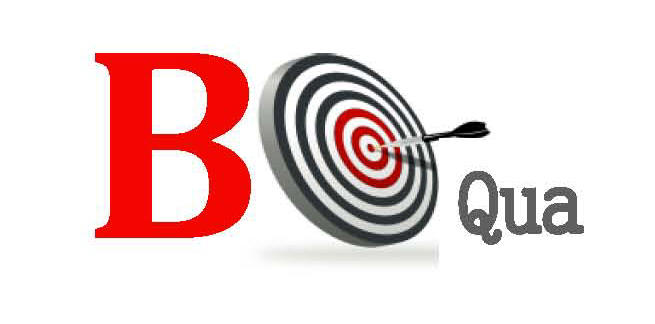 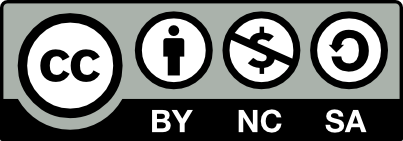 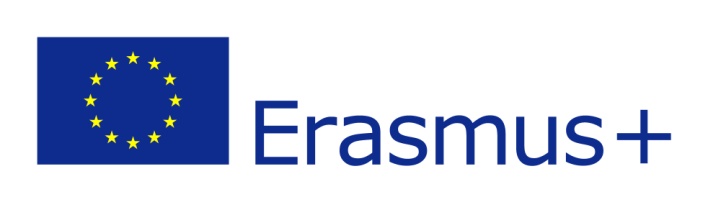 Institut für Bildung, Beruf und TechnikAbteilung: Technik und ihre Didaktik
Definition:

The methodologicals skills (cross-sectional competence) comprises all the skills and abilities required to obtain and use the technical and relevant knowledge and to solve problems in an aim-oriented manner.Above all, the skills are necessary for the development and use of expertise.
Institut für Bildung, Beruf und TechnikAbteilung: Technik und ihre Didaktik
Im detail methodological skills means
The ability to think in context
The ability to acquire, structure, and edit, secure, reuse, and present information
The ability to interpret the results of work processes correctly and, if necessary, to present them in a suitable form and manner
The skill to use problem-solving techniques
The skill to create problem-solving processes
Institut für Bildung, Beruf und TechnikAbteilung: Technik und ihre Didaktik
How can contextual thinking be improved?
Task 1: Develop in a team or in a group ideas to improve thinking in contexts! Write your suggestions on maps and present them with justification.
Institut für Bildung, Beruf und TechnikAbteilung: Technik und ihre Didaktik
Methodological skills in consultation and support 
of the VO
It means the ability to select the necessary and appropriate
working methods and procedures in the consultation in the VO
and the support of VO measures and activities and to use
these in an aim-oriented way.
Institut für Bildung, Beruf und TechnikAbteilung: Technik und ihre Didaktik
Techniques of information gathering
First of all, it has to be clarified which information is sought and then the following steps have to be taken into account :
Who can provide the information?
Who knows someone who can deliver the information?
Which free sources can I use?
Which sources will I use first and which ones will I use to fill any remaining information gaps?
Are there any search criteria that I can use to search for information? Which?
Institut für Bildung, Beruf und TechnikAbteilung: Technik und ihre Didaktik
Techniques of information gathering
Literature research  
 Internet research
 Expert discussions
 Interviews
 If necessary case studies
Institut für Bildung, Beruf und TechnikAbteilung: Technik und ihre Didaktik
Structuring and proparatrion of information
Defining priorities (e.g. educational wishes, interests, training offers)
Assign information about the individual priorities
Documentation of the information according to the structure
Only document the essential and most important information
Create a short and clear documentation
Easy to understand presentation and description of the information
Institut für Bildung, Beruf und TechnikAbteilung: Technik und ihre Didaktik
Working techniques
Communicate with each other
 Structure work processes
 Clear task distribution (delegation of tasks)
 Building networks (and their maintenance)
 Obtain and process information
 Present and evaluate results
 Team, partner, group work
 Mind map
 etc.

Question – task 1: Which working techniques do you know to solve a task or a problem methodically.
Institut für Bildung, Beruf und TechnikAbteilung: Technik und ihre Didaktik
Working techniques
Task 2: 
The implementation of VO measures and activities requires different work techniques and approaches. Prepare suggestions such as how can VO measures be methodically be implemented for the industrial-technical field. Also use for this the Good Practice Guideline for the implementation of VO measures (www.boqua.eu - Downloads)
Institut für Bildung, Beruf und TechnikAbteilung: Technik und ihre Didaktik
Working methods
Task 3: Suggestions for the following examples
1. Simulation games with focus on the industrial-technical field2. Vocational orientation camps (for certain occupations)3. Theater education activities4. Integration of internships (economy)5. Vocational fairs (exclusive industrial-technical professions)6. Integrated activities in the career orientation office7. Pupil companies8. Vocational-oriented compulsory elective education (integration of industrial-technical vocational-oriented content into the teaching content)9. Seminars and workshops on different industrial-technical professions